ZADOVOLJSTVO ZAPOSLENIH ZDRAVSTVENIH RADNIKA 2015APATIN
Stres?Koliko ste napeti,pri obavljanju posla, pod stresom ili pritiskom?
24%
*
U poredjenju s poslom od pre pet godina sada ste:
Kada razmisljate o narednih 5 godina,vi biste
?
Da li,pored posla koji ovde obavljate,radite jos neki posao?
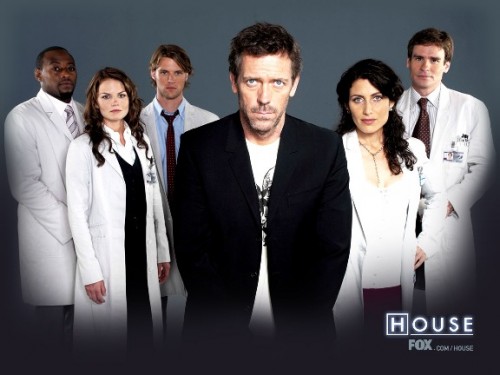 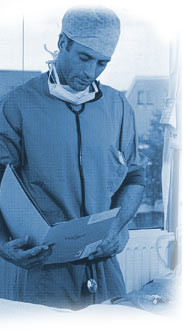 hvala
Davorka Bosnic
Dipl.psiholog ZZJZ Sombor 2016